Noriko Cable, PhD 
Senior Research Fellow
n.cable@ucl.ac.uk
Society for the Studies of Addictions Conference
8-9 November 2012, York
www.ucl.ac.uk/icls
The role of early cognitive ability and traits on patterns of adult problem alcohol use: Evidence from the 1958 British Birth Cohort Study
Noriko Cable1, Linda Ng Fat1, Gareth Hagger-Johnson1, Steven Bell1, Nicola Shelton1, Annie Britton1, Yuki Sato2
1Alcohol Research Interest Group, University College London, UK
2Research Institute of Environmental Health, Ministry of Environmental Health, Japan
SSA conference, 
8-9 November 2012,York
www.ucl.ac.uk/icls
Background
Early determinants for adult problem alcohol use
Genetics, early exposure to alcohol use
Cognitive abilities at earlier age
Intelligence worked opposite to women
Social disinhibition in adolescence 
Associated with adult alcohol use and misuse
SSA conference, 
8-9 November 2012,York
www.ucl.ac.uk/icls
Research aim
To address how early cognitive ability and internal and external traits would determine the patterns of problem alcohol use in adulthood.
SSA conference, 
8-9 November 2012,York
www.ucl.ac.uk/icls
Methods
Participants
National Child Developmental Study (NCDS)
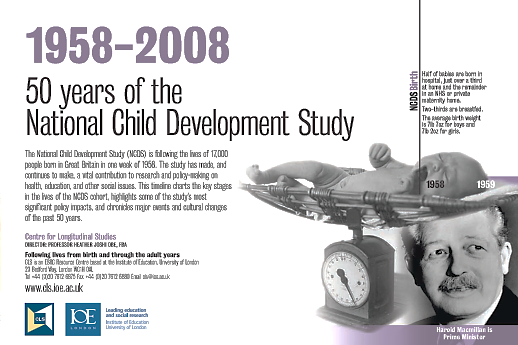 SSA conference, 
8-9 November 2012,York
www.ucl.ac.uk/icls
Targeting British Residents, born during one week in 1958
Based on the Perinatal Mortality Survey
To understand how physical, cognitive, behavioural, psychosocial development take place
How development, environments, behaviours would affect human health
SSA conference, 
8-9 November 2012,York
www.ucl.ac.uk/icls
Followed regularly since birth, age 7, 11, 16, 23, 33, 42, 46, 50, 55 (2013) and ongoing
Data accessible via the UK data archive
Available cases
Men= 3231, Women=3432
SSA conference, 
8-9 November 2012,York
www.ucl.ac.uk/icls
Methods
Childhood traits (External vs. Internal)
Used scores on the 4 subscales from the Bristol Social Adjustment Guide, administered at age 11
Reported by a CM’s teacher
External traits: Hostility
Adults &  Children 
Internal traits: Anxious about being accepted by:
Adults & Children
Scores deciled
Cut off at the highest 10% (=poorest)
www.ucl.ac.uk/icls
Childhood cognition
A total score on the General Ability Test, administered at age 11
Indicating children’s verbal and non-verbal skills
SSA conference, 
8-9 November 2012,York
www.ucl.ac.uk/icls
Adult problem alcohol use (Outcome)
Obtained at age 33/42 via CAGE (scoring 2 or more)
Obtained at age 50 via AUDIT (Scoring 8+, hazardous & possible dependence)
Derived a variable by combining responses: 
Not problem use (reference), Ex-problem use (33/42 only), Current problem use (Age 50 only), and Continuous problem use (Age 33/42 – Age 50)
www.ucl.ac.uk/icls
SSA conference, 
8-9 November 2012,York
Confounders
Father’s social position
Registrar-General’s Social Class
Maternal education
Stayed beyond the minimum leaving age or not
www.ucl.ac.uk/icls
Analysis
Multinomial regression analysis
No problem use as a reference category
SSA conference, 
8-9 November 2012,York
www.ucl.ac.uk/icls
Findings
www.ucl.ac.uk/icls
Proportion of types of adult problem alcohol use by gender
%
www.ucl.ac.uk/icls
Proportions of external traits (hostility toward adults/children) at age 11 by gender
%
www.ucl.ac.uk/icls
Proportion of internal traits (anxious about being accepted by adults/children) by gender
%
www.ucl.ac.uk/icls
Relative Risk Ratio (RRR) obtained by multinomial logistic regression for adult problem alcohol use after adjusting for social position of origin and maternal education (Men=3231)
RRR
*
*
*
www.ucl.ac.uk/icls
* <0.05, **<0.01, *** <0.001
Relative Risk Ratio (RRR) obtained by multinomial logistic regression for adult problem alcohol use after adjusted for social position of origin and maternal education (Women=3432)
RRR
*
* <0.05, **<0.01, *** <0.001
www.ucl.ac.uk/icls
Discussion
Anxiousness being accepted by adults (=internal) showed longitudinal associations with: 
Continuous problem alcohol use in men and women. 
Boys’ hostility toward adults (=external)
Problem use in midadulthood
www.ucl.ac.uk/icls
Discussion (cont’d)
Timing of problem alcohol use
Contextual?
Past problem use (early middle adulthood)
Outgrowing of problems socialising with:
Adults (men) 
Peer (women)
Continuous problem use
Tapped into social desirability from earlier time 
Further studies are needed.
www.ucl.ac.uk/icls
Limitations
Measurements on problem alcohol use
CAGE vs. AUDIT
Attrition
Multiple imputation
SSA conference, 
8-9 November 2012,York
www.ucl.ac.uk/icls
Implications for population health
Alcohol education programs at school can:

Address socialization skills with peer without drinking
 Offer emotional support for boys
www.ucl.ac.uk/icls
Thank you for listening.Do you have any questions?E-mail: n.cable@ucl.ac.uk
SSA conference, 
8-9 November 2012,York
www.ucl.ac.uk/icls